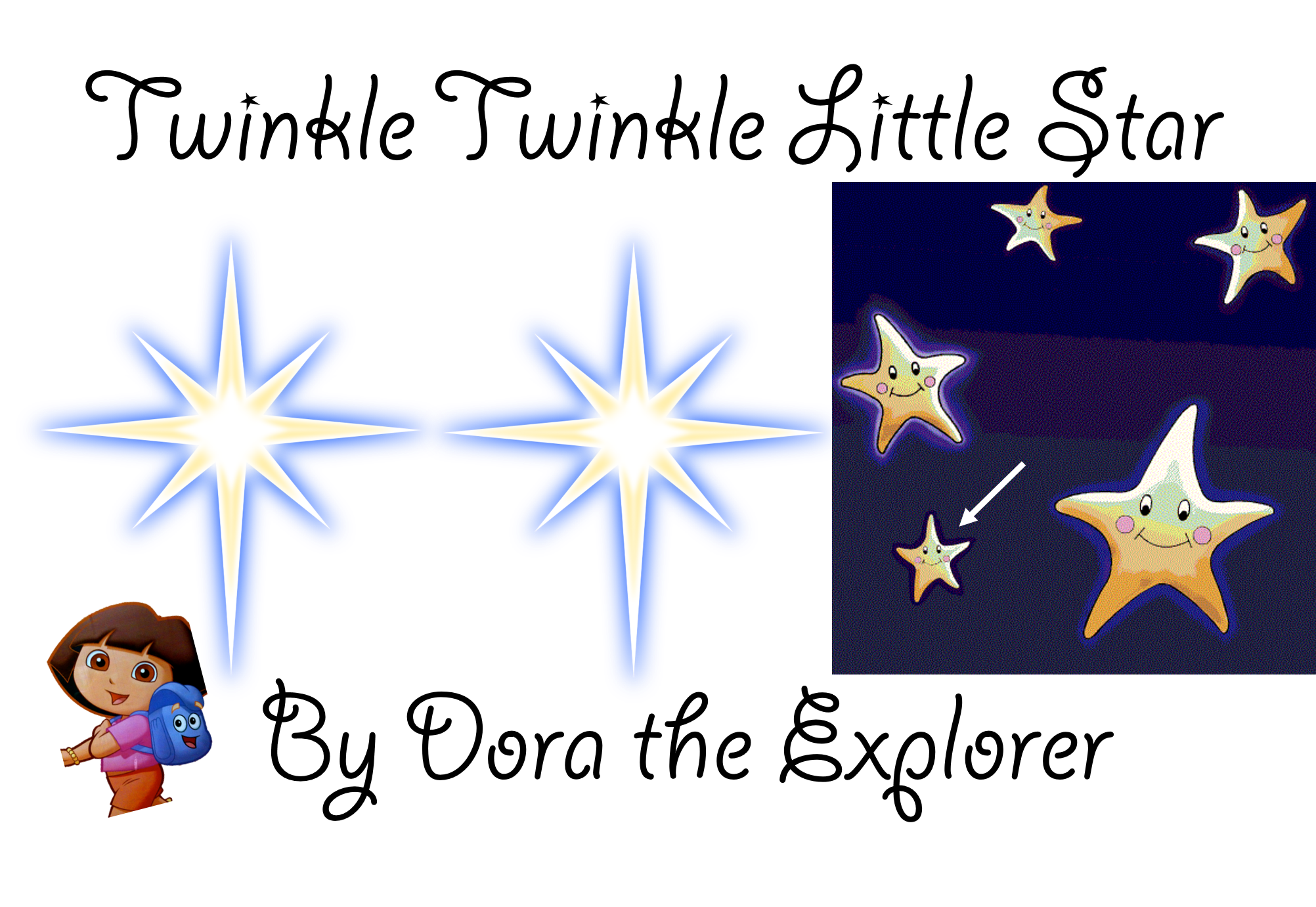 picturelyrics.org
1
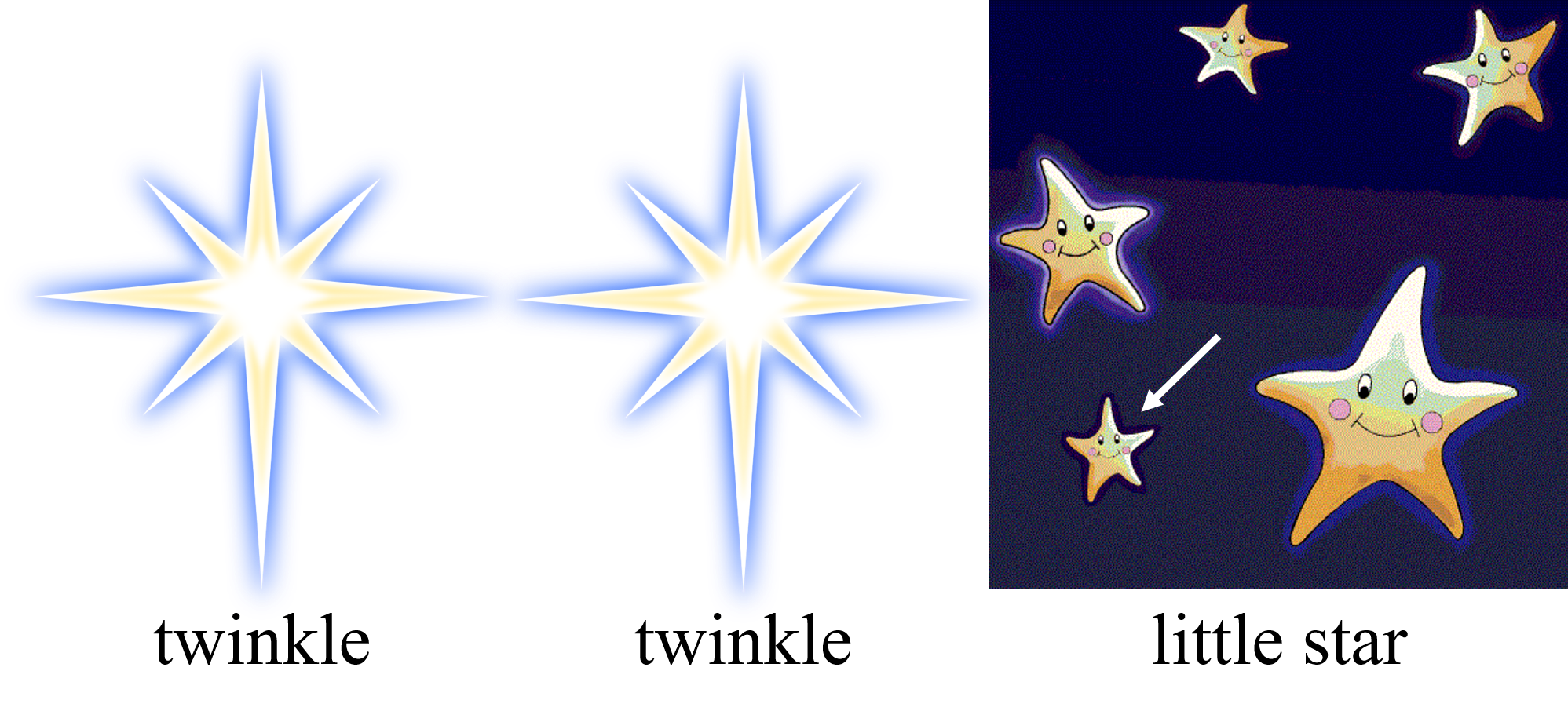 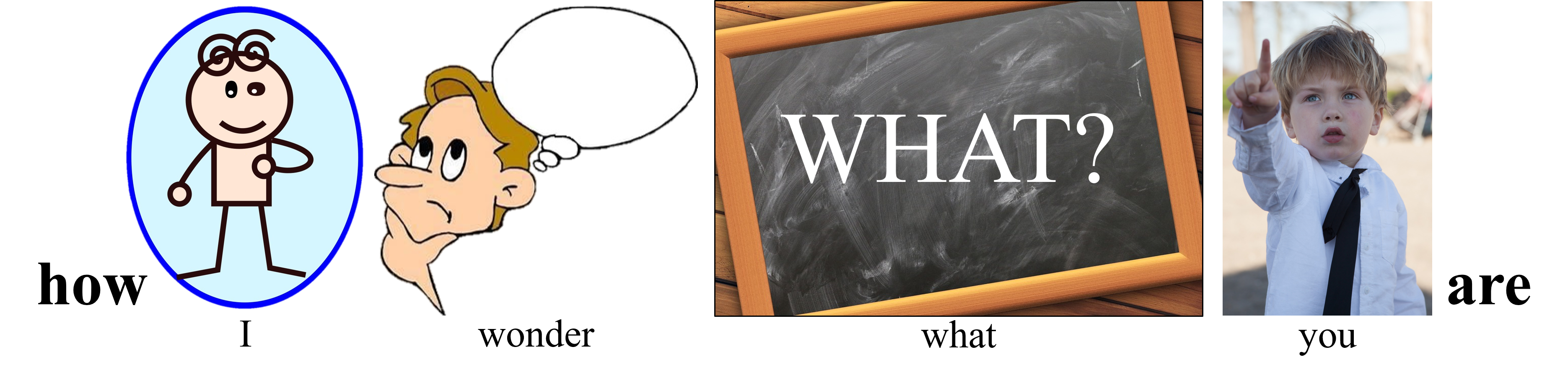 picturelyrics.org
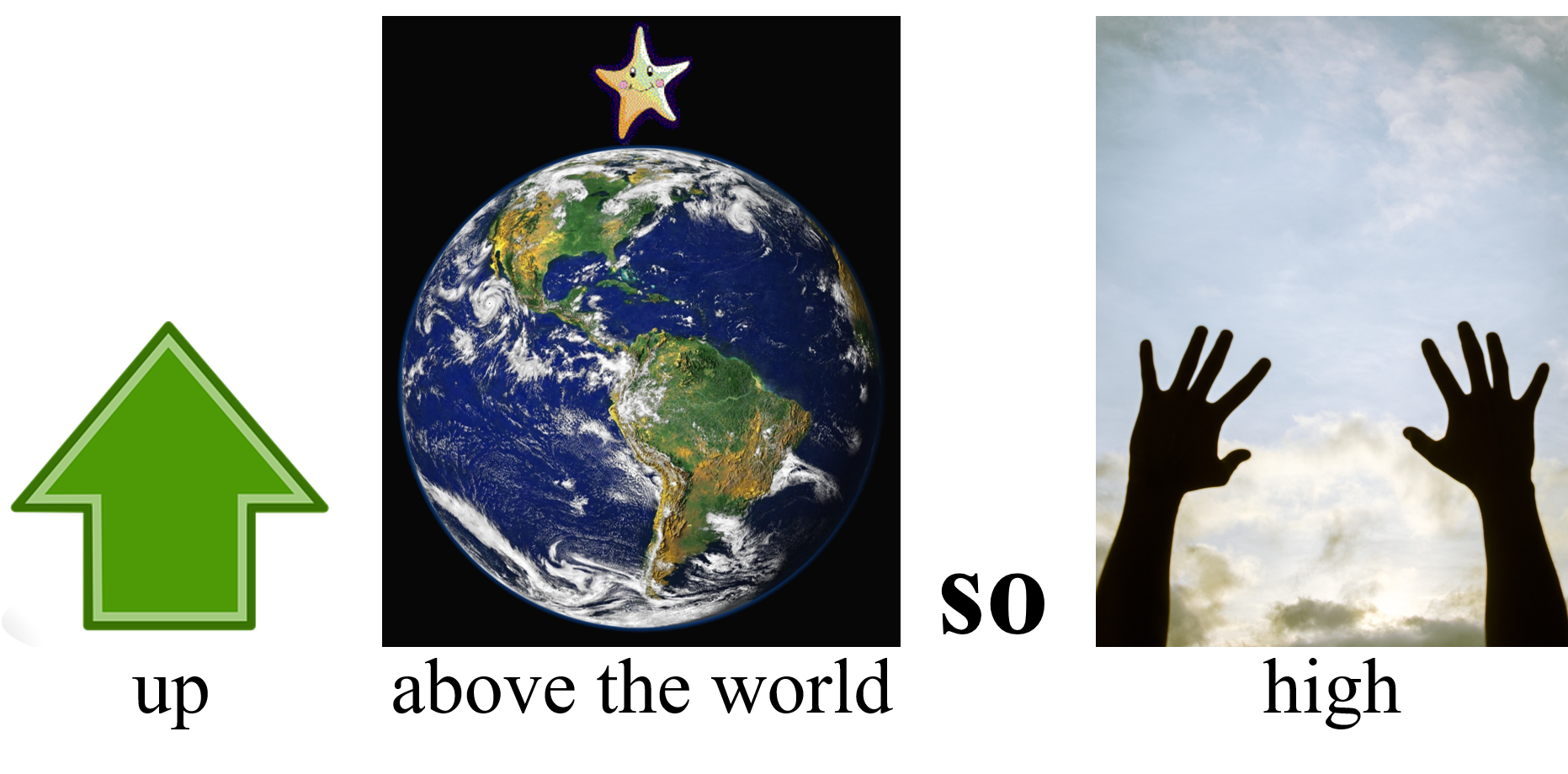 2
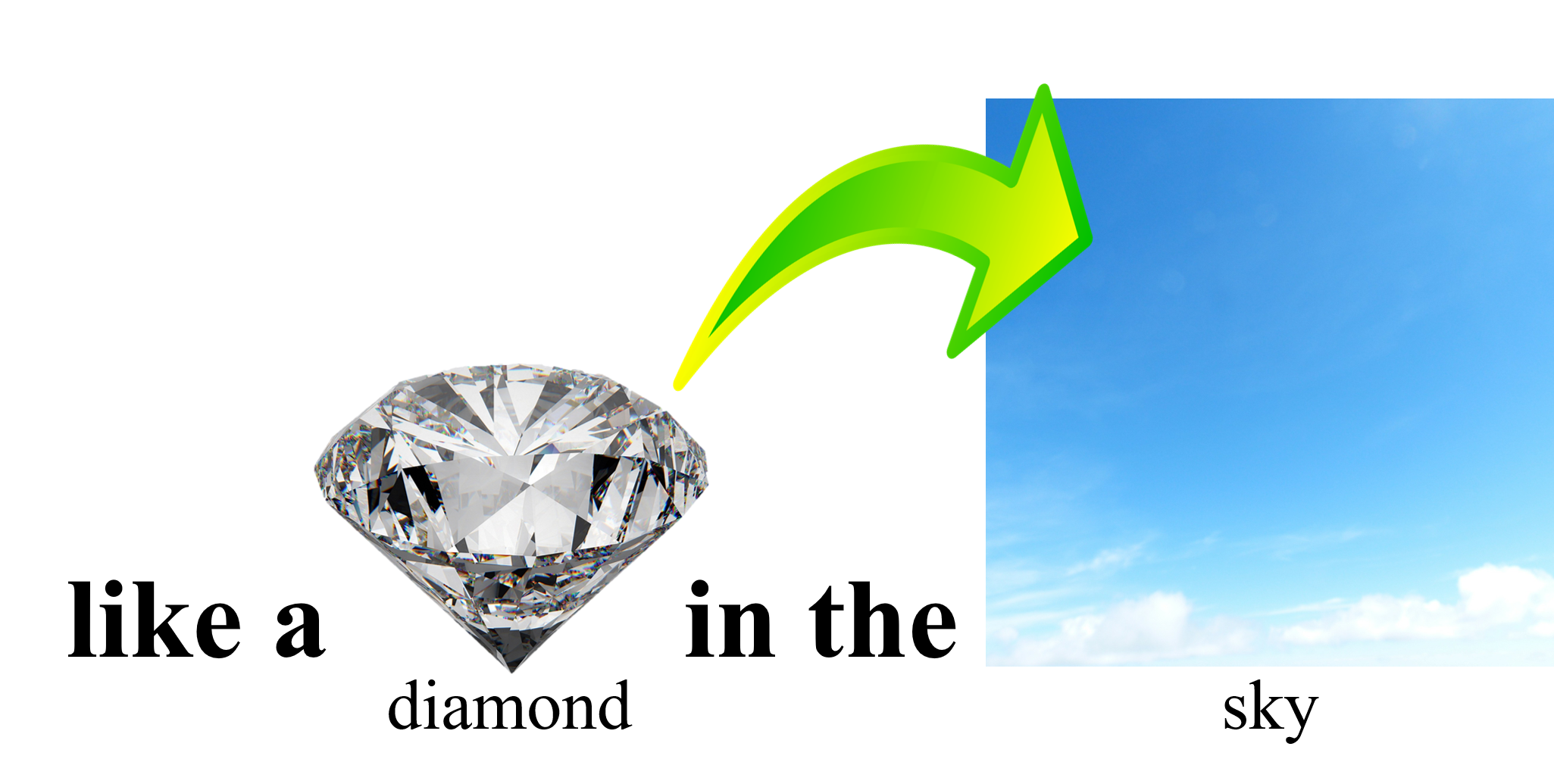 picturelyrics.org
3
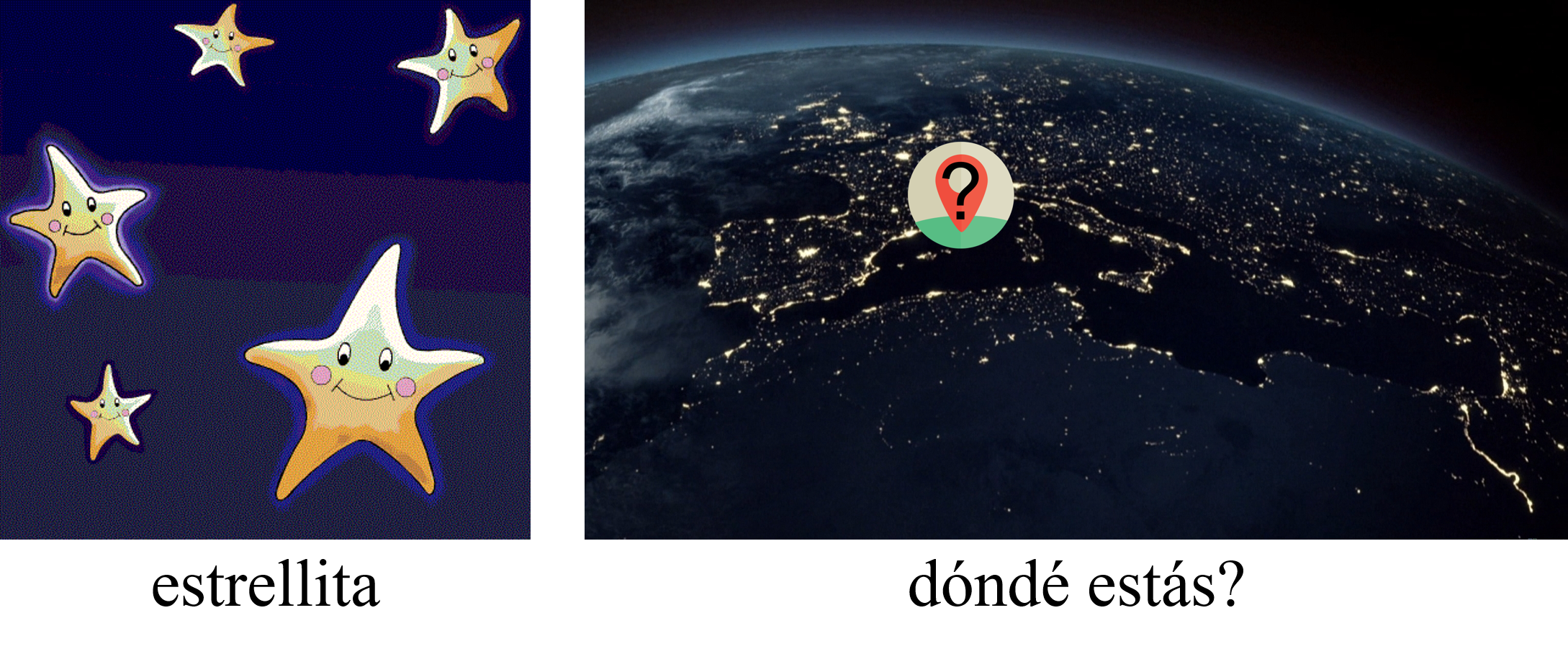 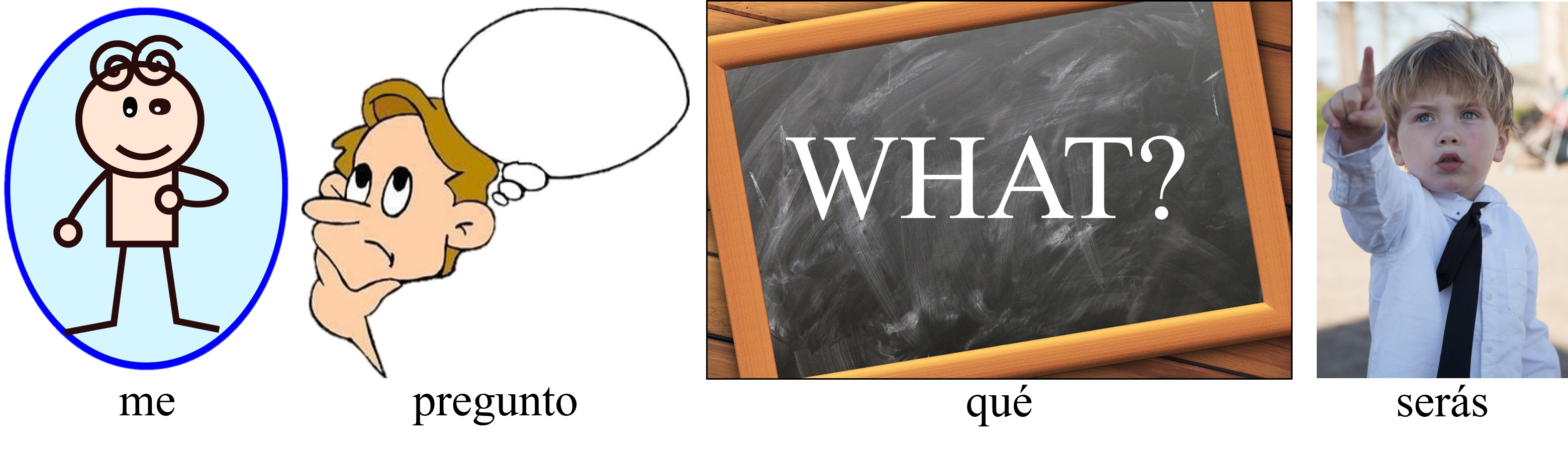 picturelyrics.org
4
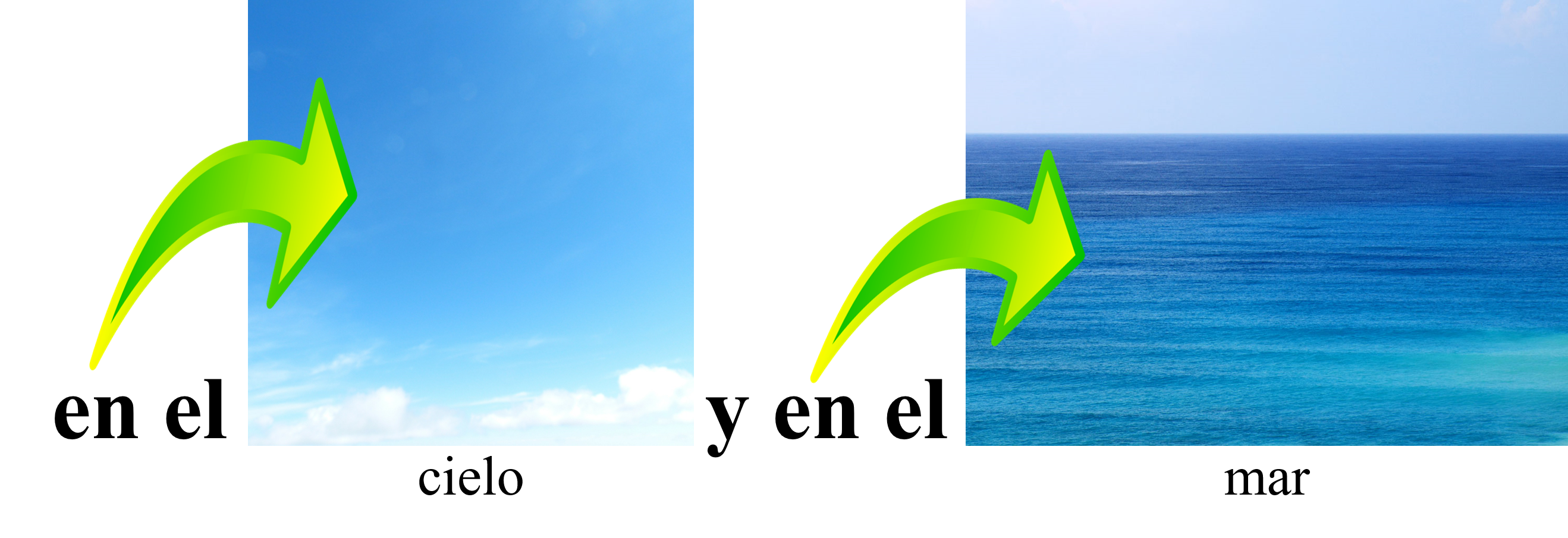 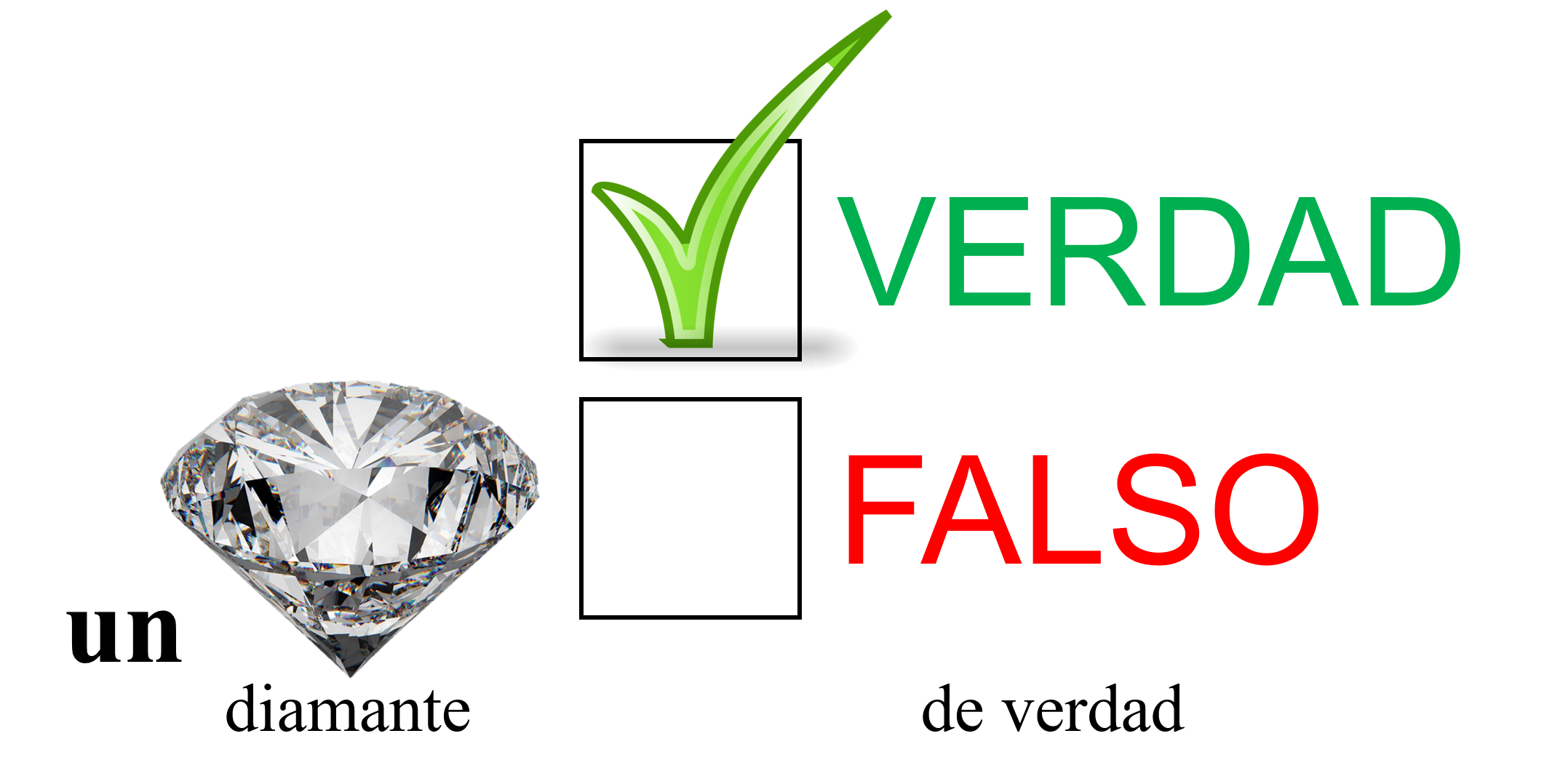 picturelyrics.org